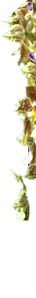 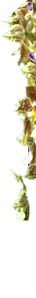 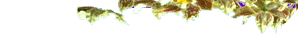 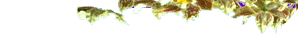 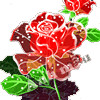 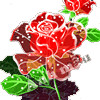 Tự nhiên và Xã hội
Bệnh lao phổi
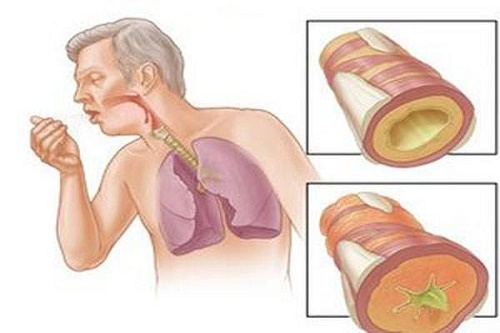 Kiểm tra bài cũ:
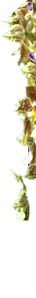 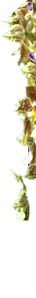 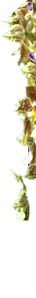 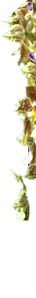 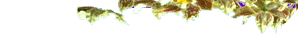 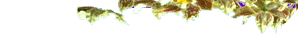 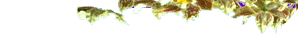 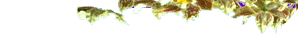 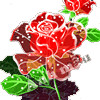 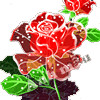 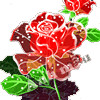 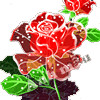 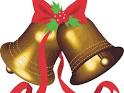 Phòng bệnh đường hô hấp
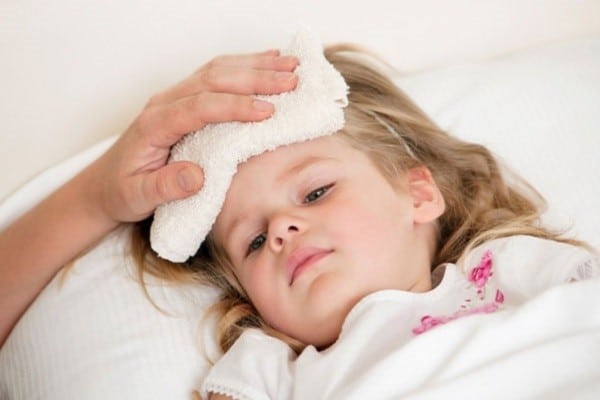 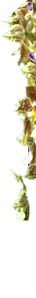 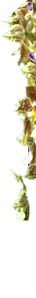 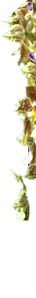 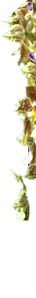 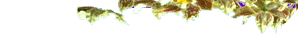 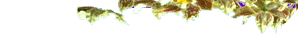 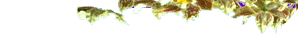 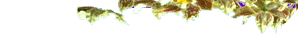 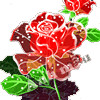 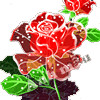 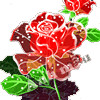 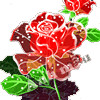 1. Em hãy kể tên các bệnh viêm đường hô hấp thường gặp.
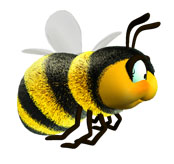 9/17/2017
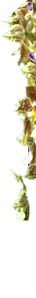 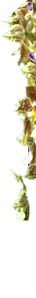 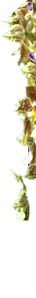 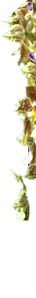 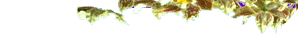 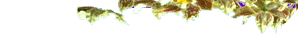 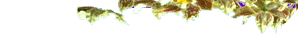 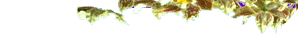 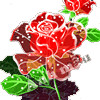 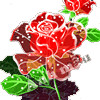 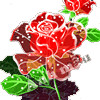 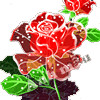 2. Em cần làm gì để phòng tránh các bệnh đường hô hấp?
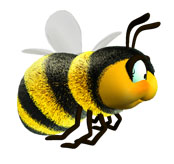 9/17/2017
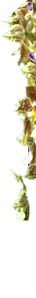 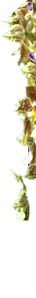 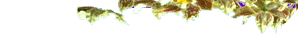 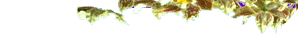 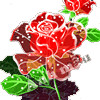 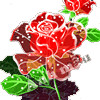 Tự nhiên và Xã hội
Bệnh lao phổi
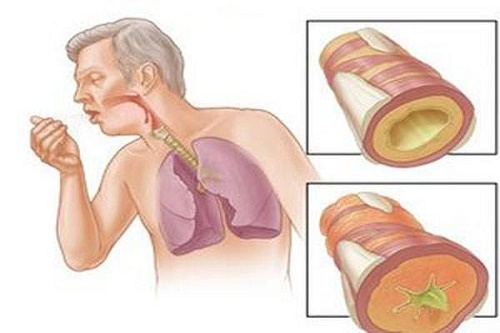 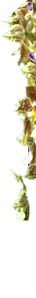 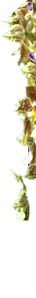 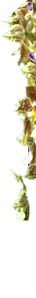 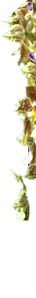 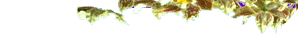 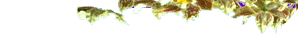 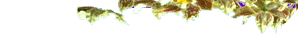 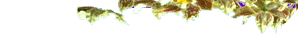 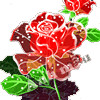 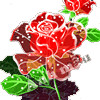 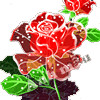 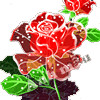 Tự nhiên và Xã hội
Bệnh lao phổi
Hoạt động 1: Đóng vai.
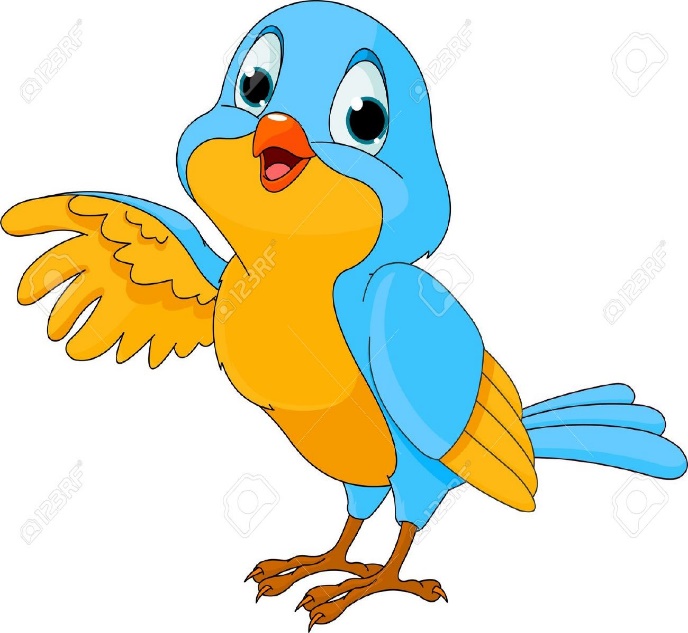 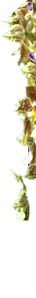 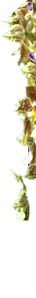 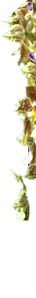 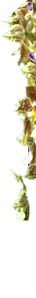 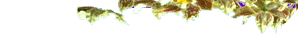 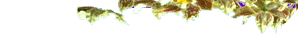 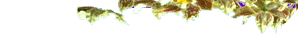 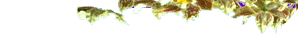 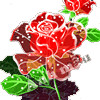 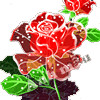 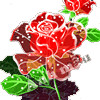 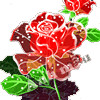 Tự nhiên và Xã hội
Bệnh lao phổi
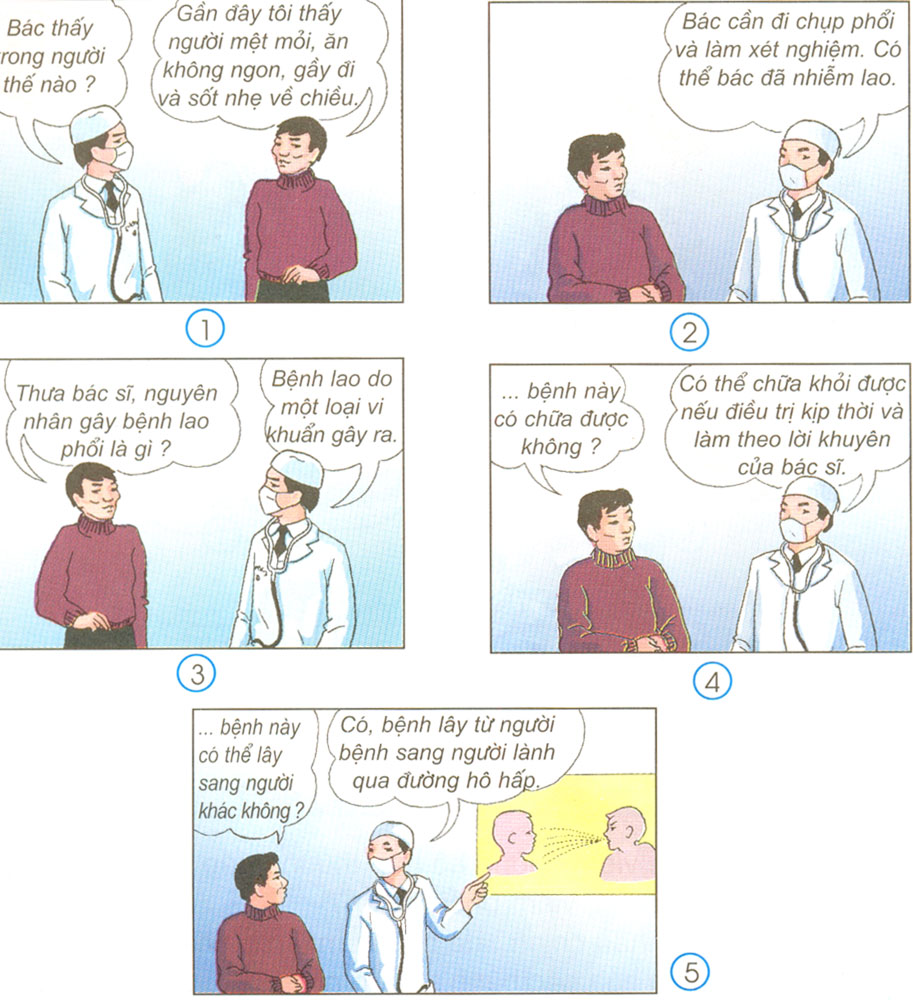 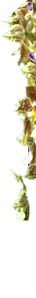 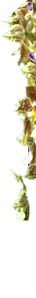 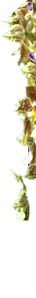 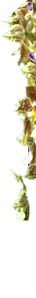 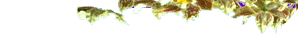 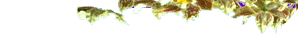 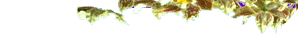 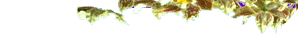 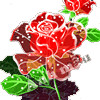 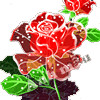 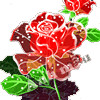 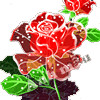 Tự nhiên và Xã hội
Bệnh lao phổi
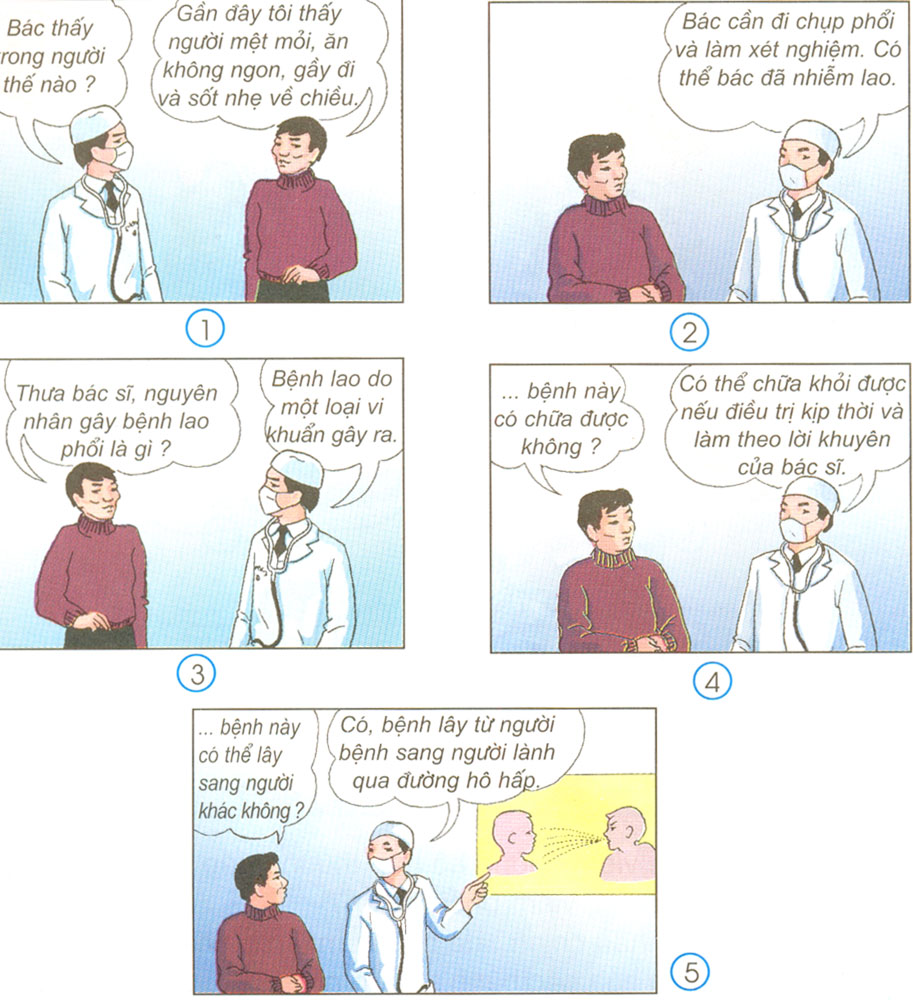 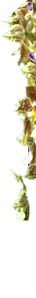 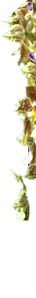 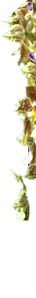 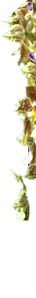 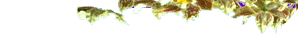 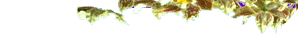 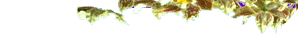 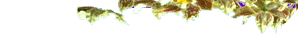 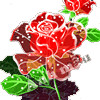 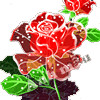 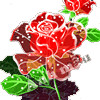 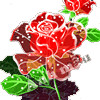 Tự nhiên và Xã hội
Bệnh lao phổi
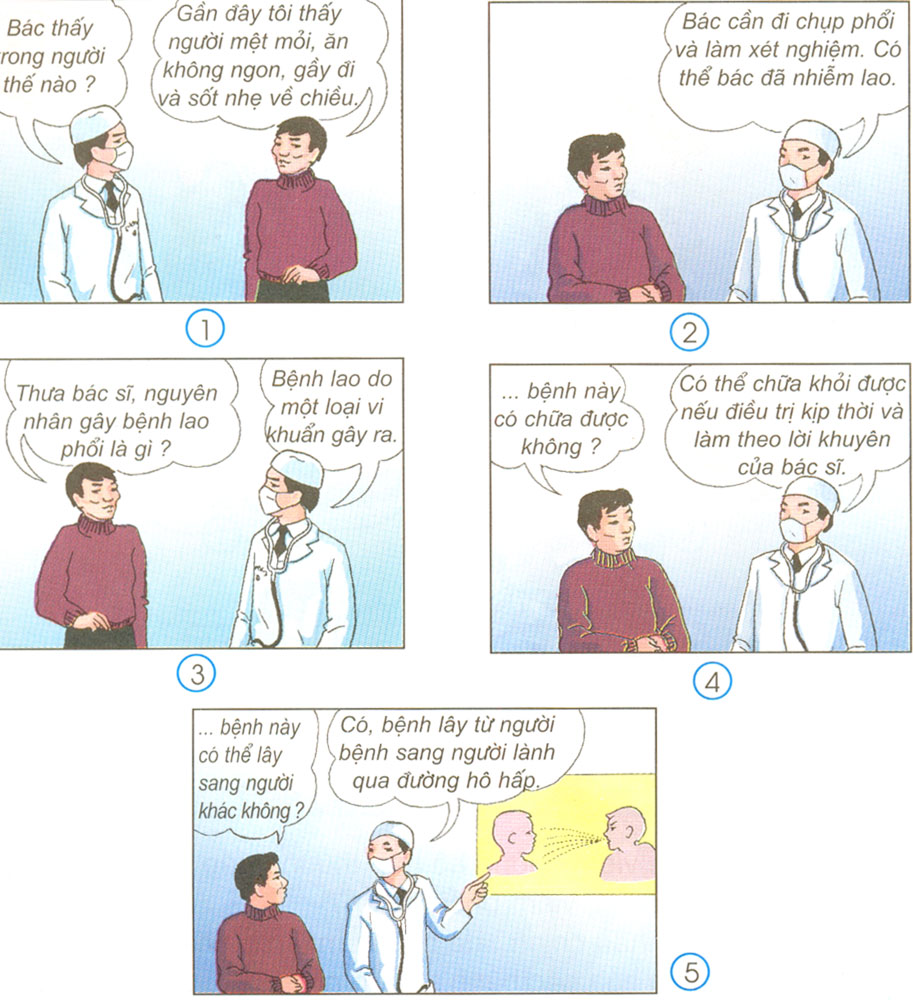 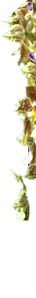 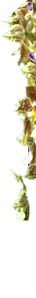 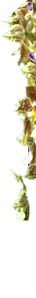 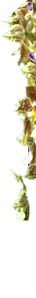 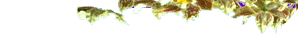 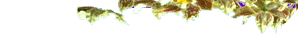 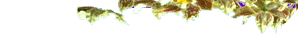 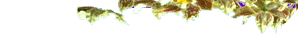 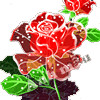 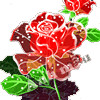 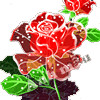 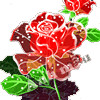 Tự nhiên và Xã hội
Bệnh lao phổi
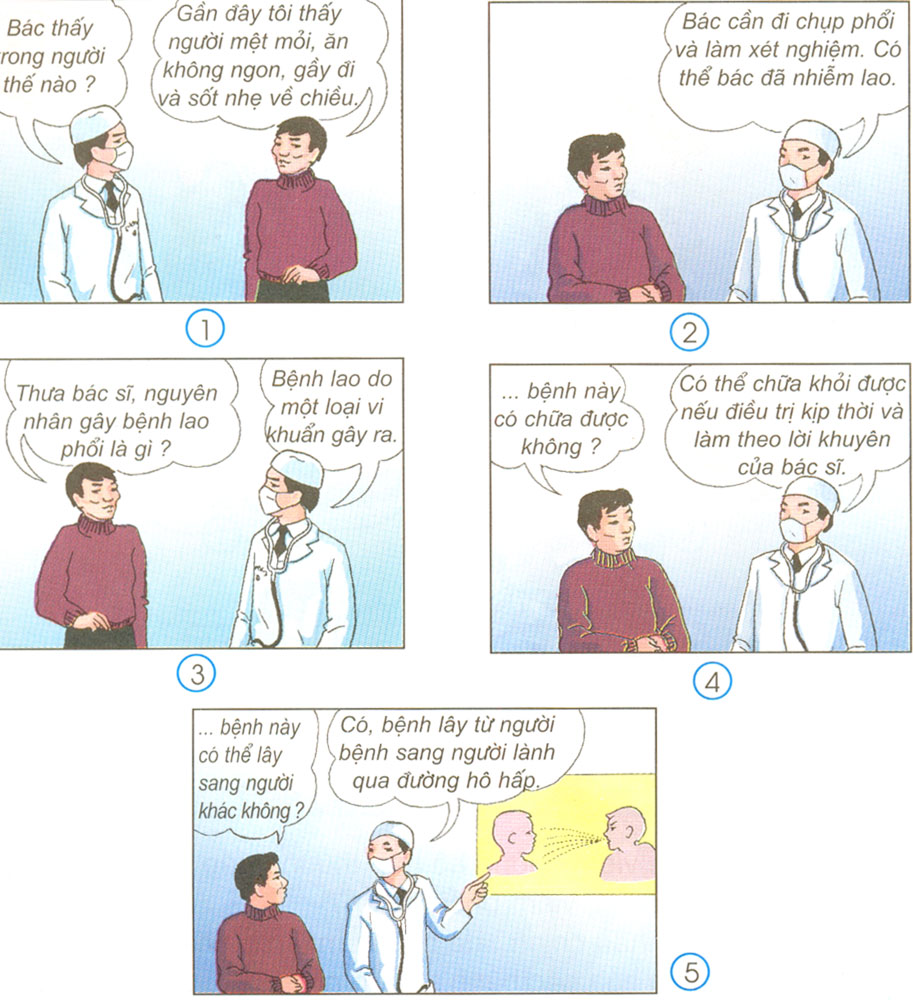 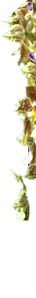 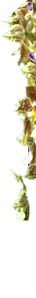 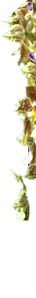 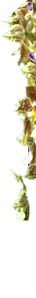 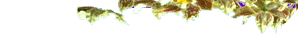 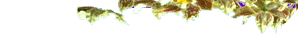 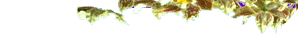 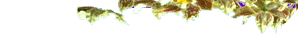 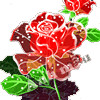 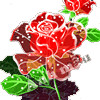 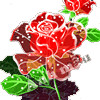 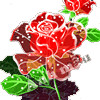 Tự nhiên và Xã hội
Bệnh lao phổi
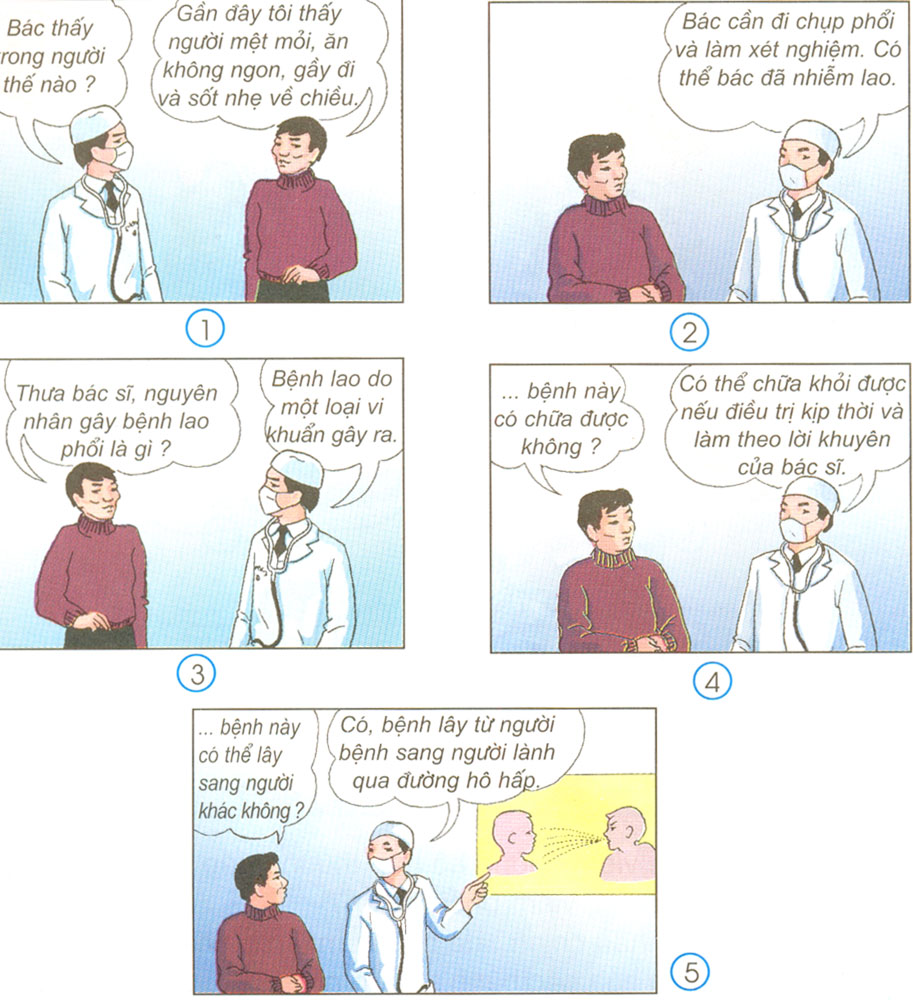 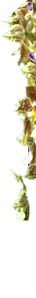 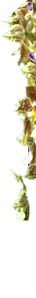 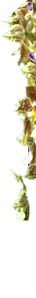 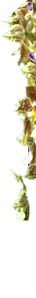 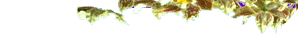 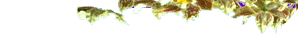 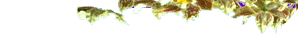 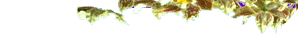 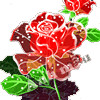 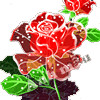 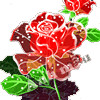 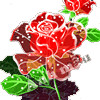 Tự nhiên và Xã hội
Bệnh lao phổi
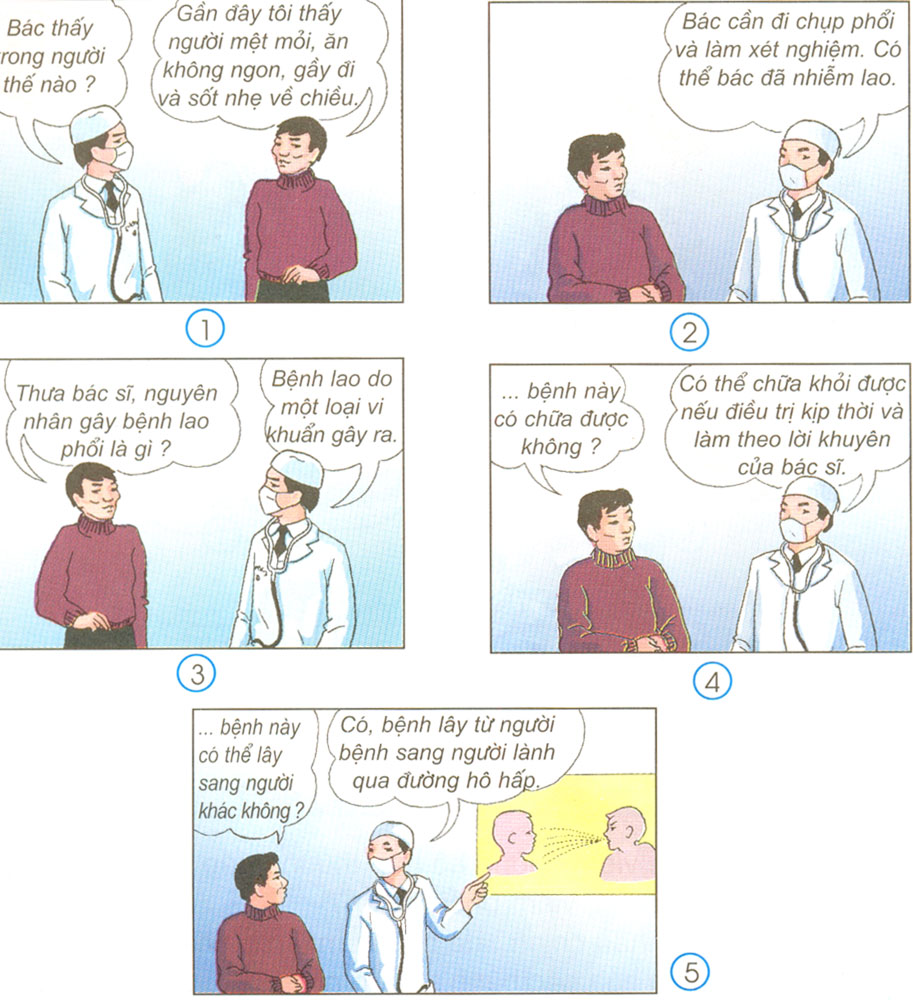 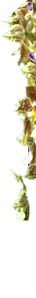 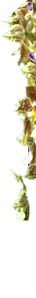 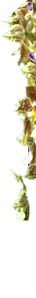 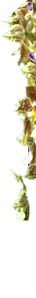 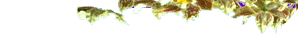 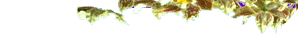 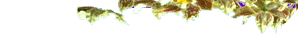 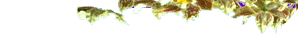 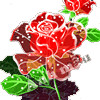 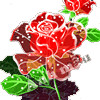 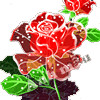 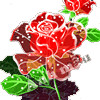 Tự nhiên và Xã hội
Bệnh lao phổi
Hoạt động 2:  
Trò chơi phóng viên.
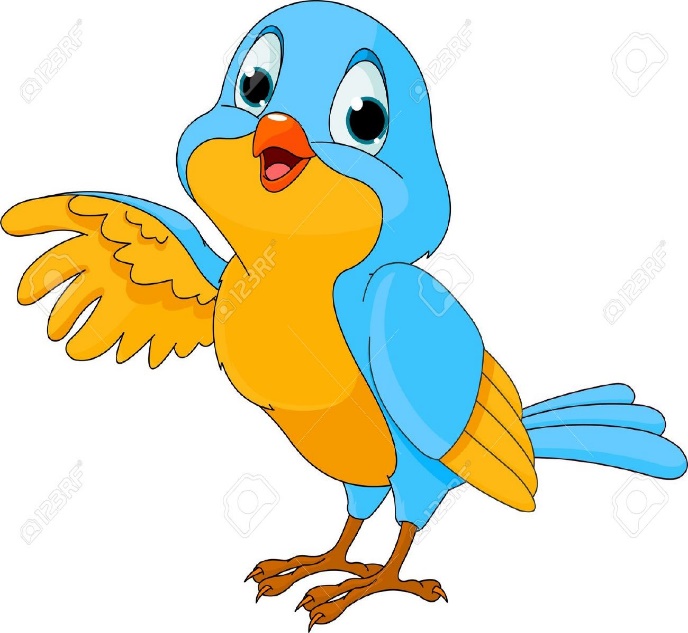 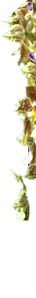 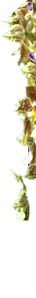 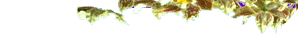 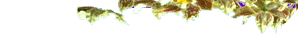 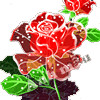 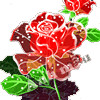 Tự nhiên và Xã hội
Bệnh lao phổi
1. Nguyên nhân gây ra bệnh lao phổi là gì?
2. Bệnh lao phổi có biểu hiện như thế nào?
3. Bệnh lao phổi có thể lây từ người bệnh
 sang người lành bằng con đường nào?
4. Bệnh lao phổi gây ra tác hại gì đối với 
sức khỏe của người bệnh và những người 
xung quanh?
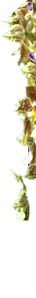 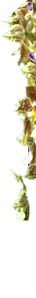 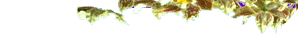 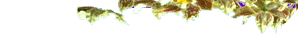 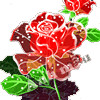 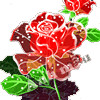 Tự nhiên và Xã hội
Bệnh lao phổi
+ Sức khỏe giảm sút.
+ Tốn tiền của để chữa bệnh.
+ Lây bệnh cho người khác.
Bệnh lây qua đường hô hấp.
Bệnh lao phổi do vi khuẩn gây ra.
Mệt mỏi, ăn không ngon, gầy đi và sốt nhẹ về chiều.
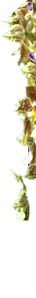 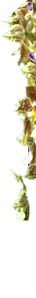 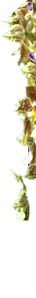 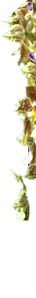 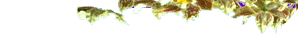 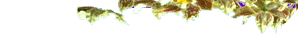 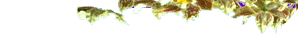 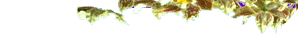 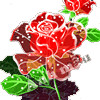 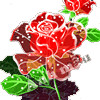 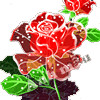 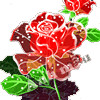 Tự nhiên và Xã hội
Bệnh lao phổi
Hoạt động 3: Bày tỏ thái độ.
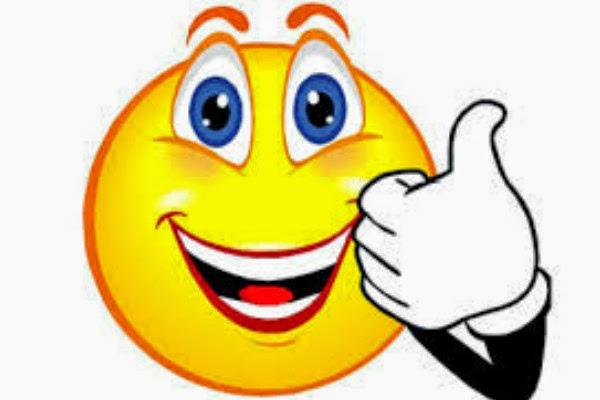 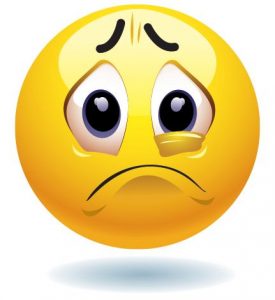 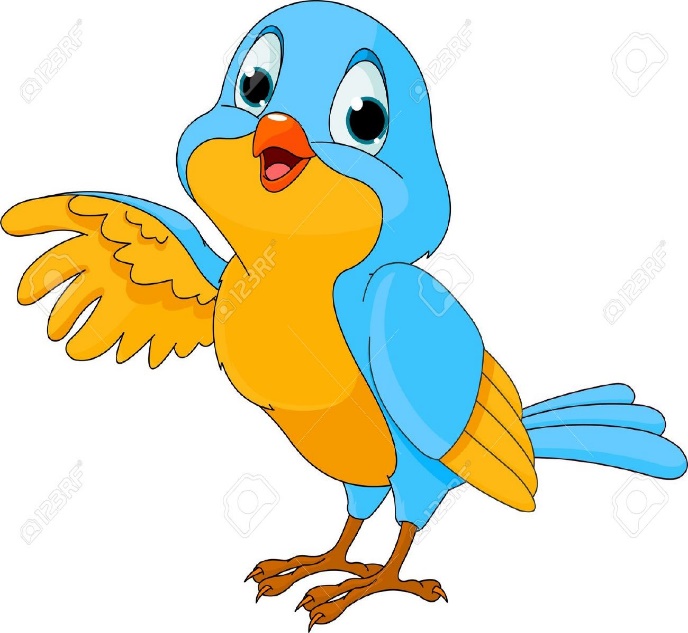 nên
không nên
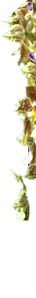 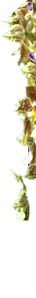 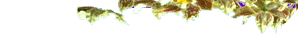 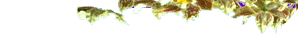 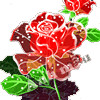 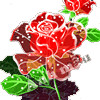 Tự nhiên và Xã hội
Bệnh lao phổi
6
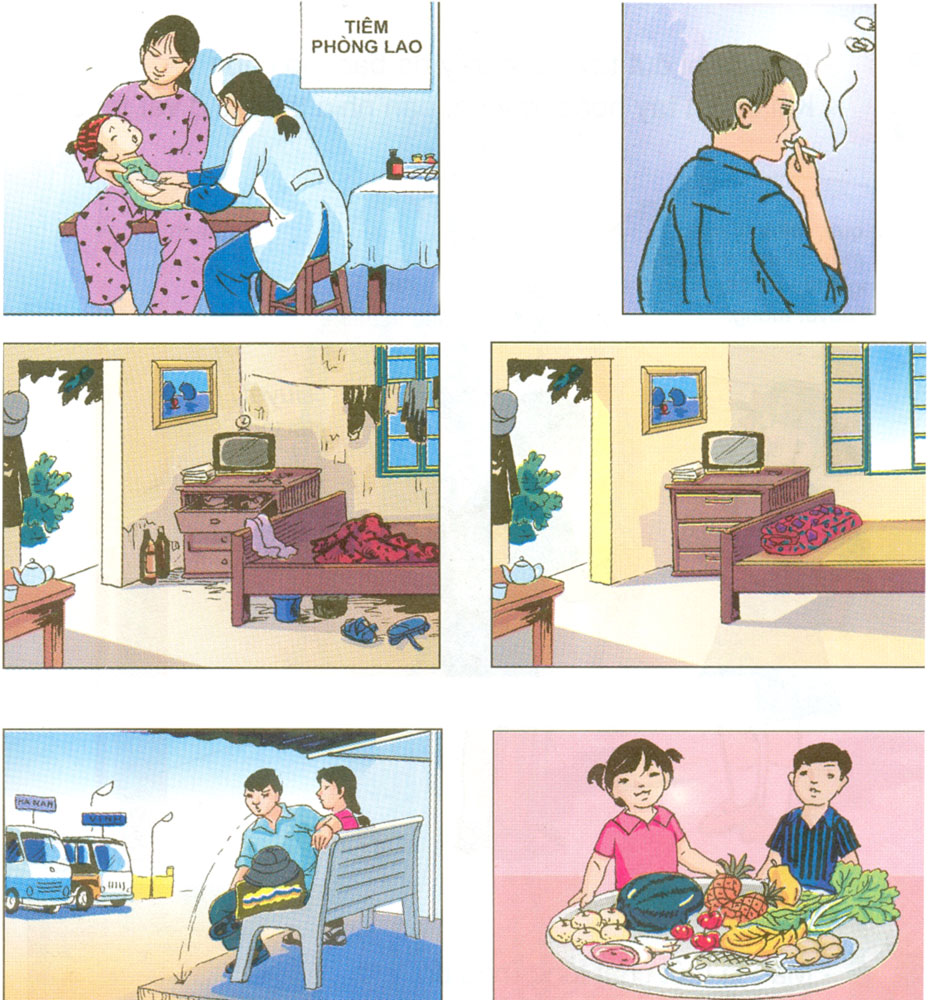 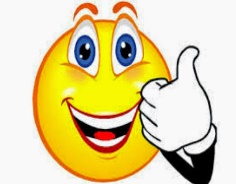 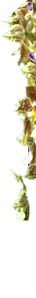 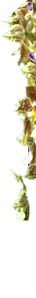 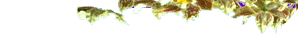 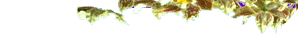 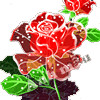 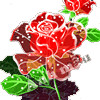 Tự nhiên và Xã hội
Bệnh lao phổi
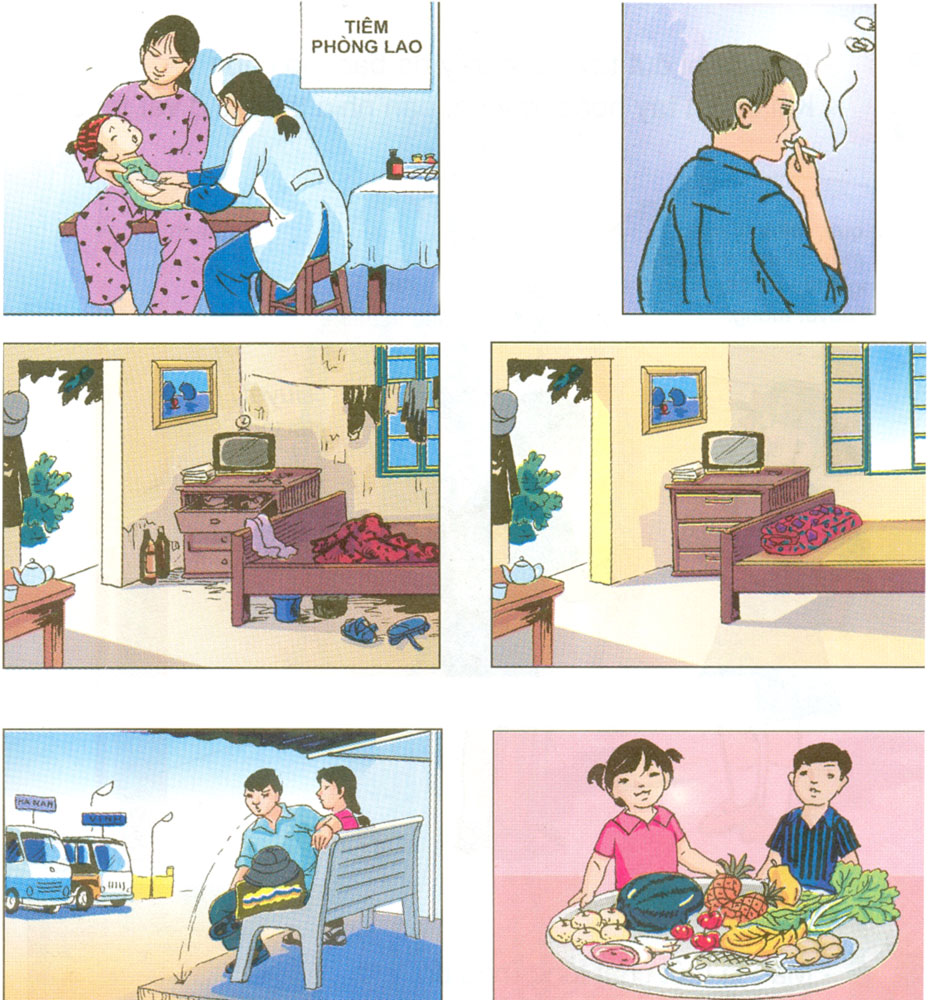 7
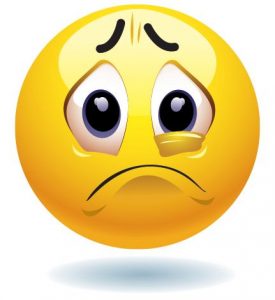 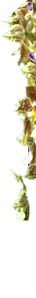 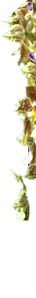 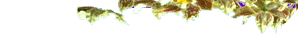 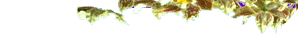 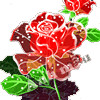 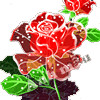 Tự nhiên và Xã hội
Bệnh lao phổi
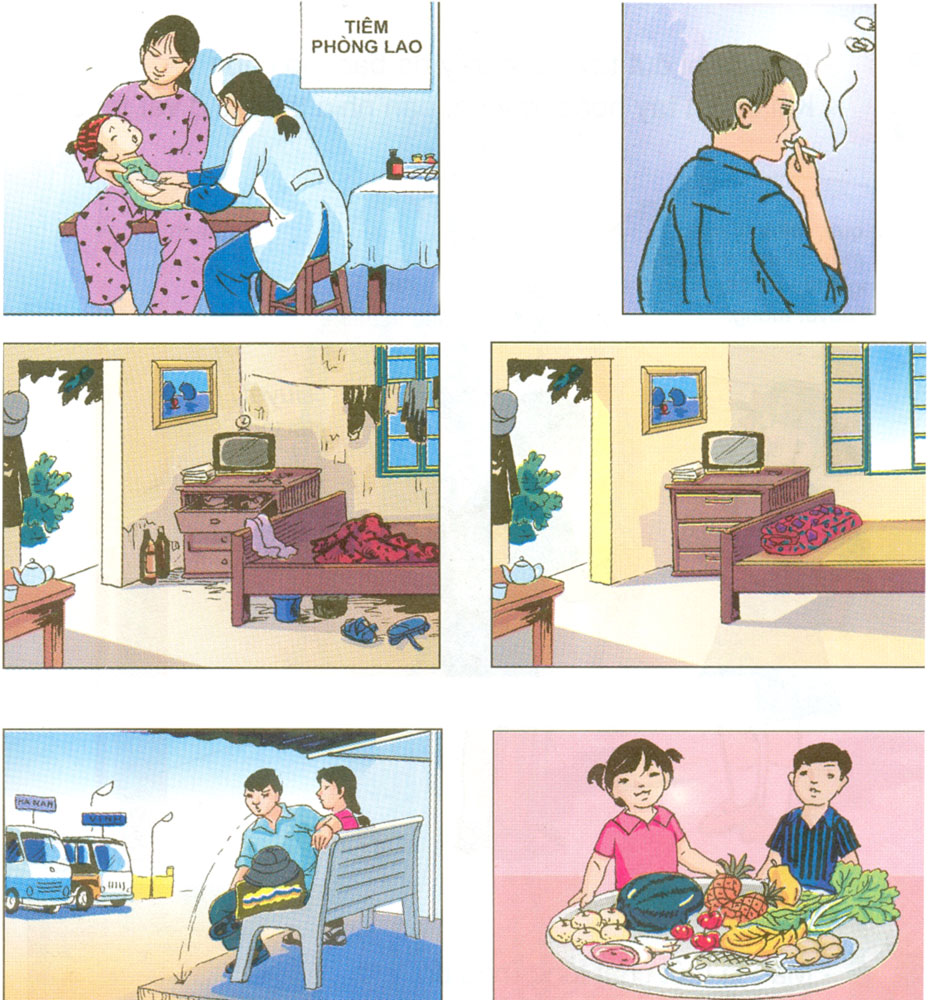 8
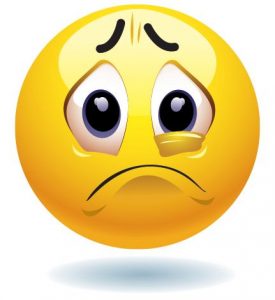 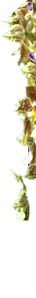 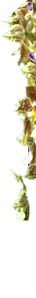 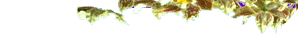 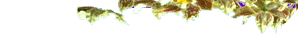 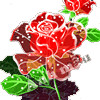 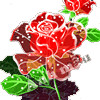 Tự nhiên và Xã hội
Bệnh lao phổi
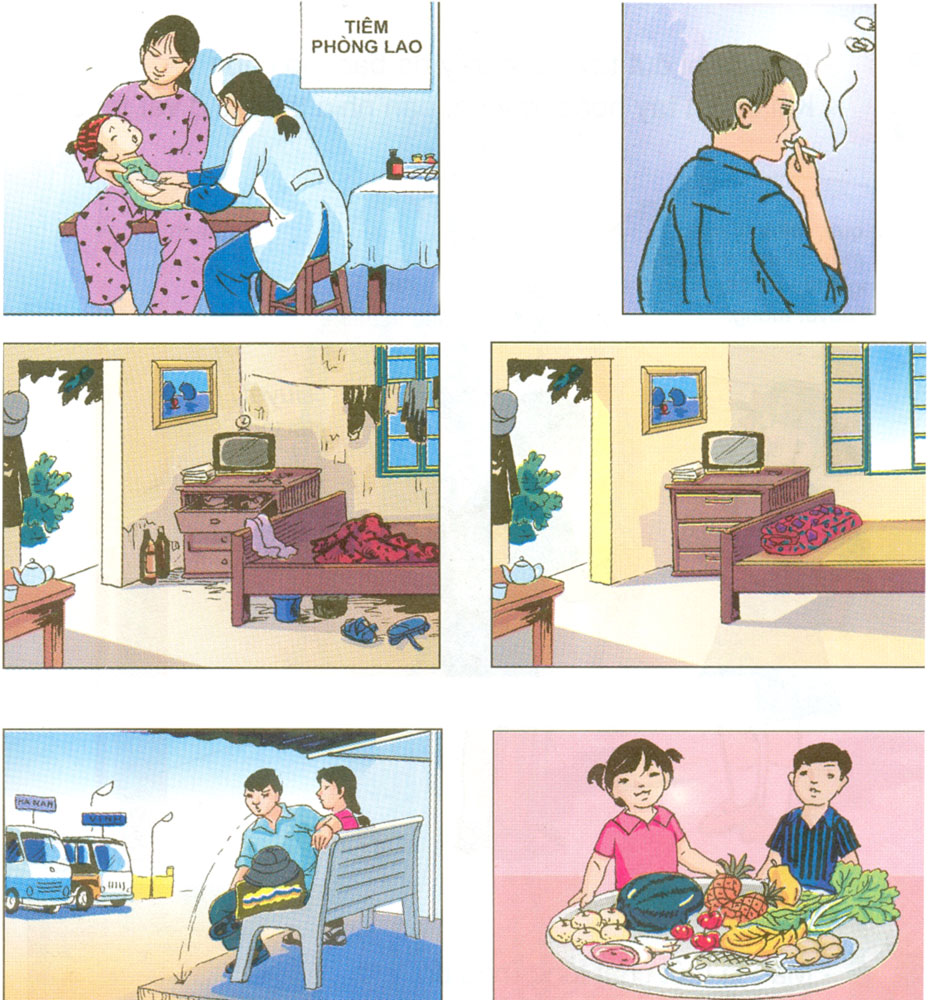 9
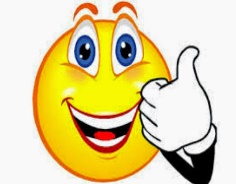 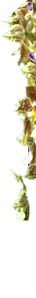 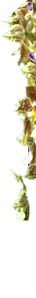 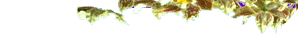 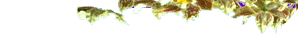 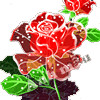 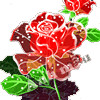 Tự nhiên và Xã hội
Bệnh lao phổi
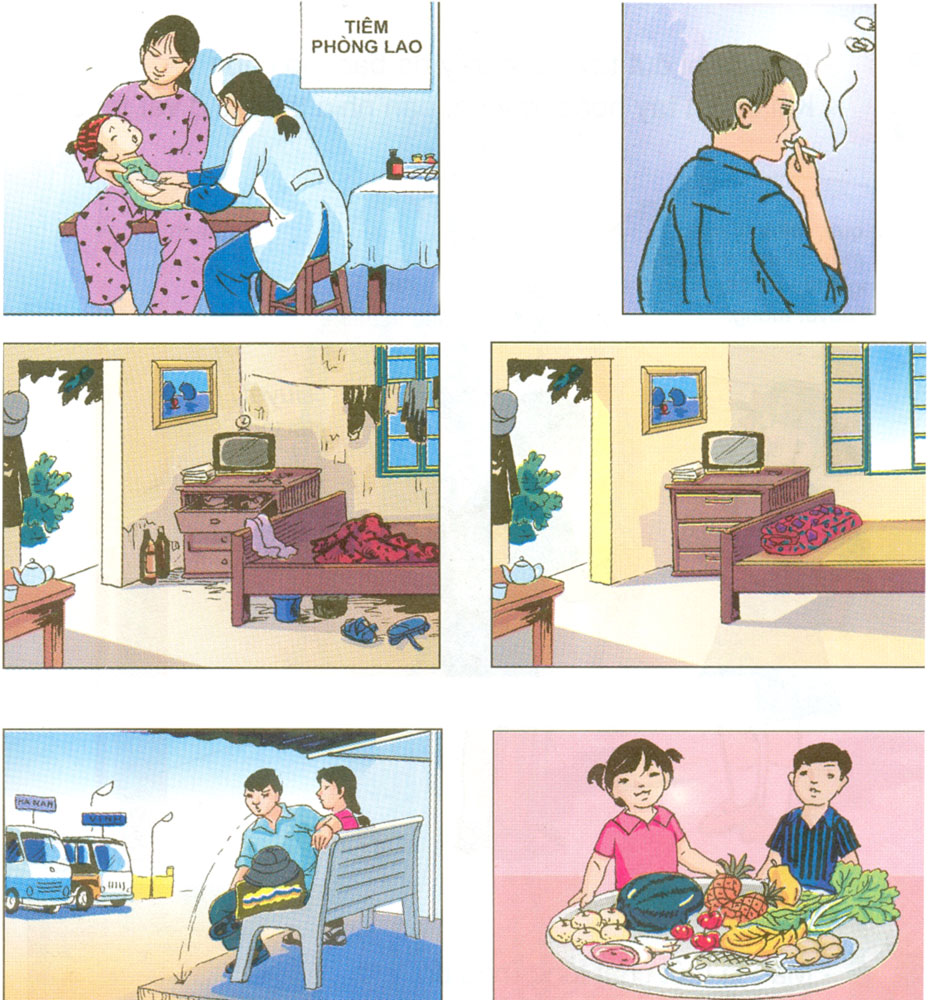 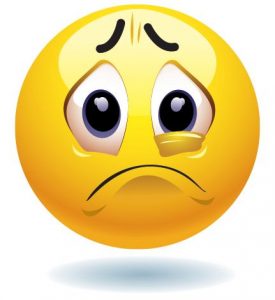 10
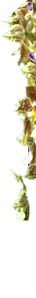 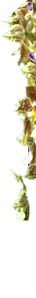 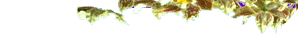 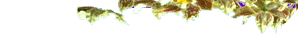 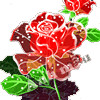 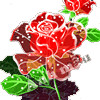 Tự nhiên và Xã hội
Bệnh lao phổi
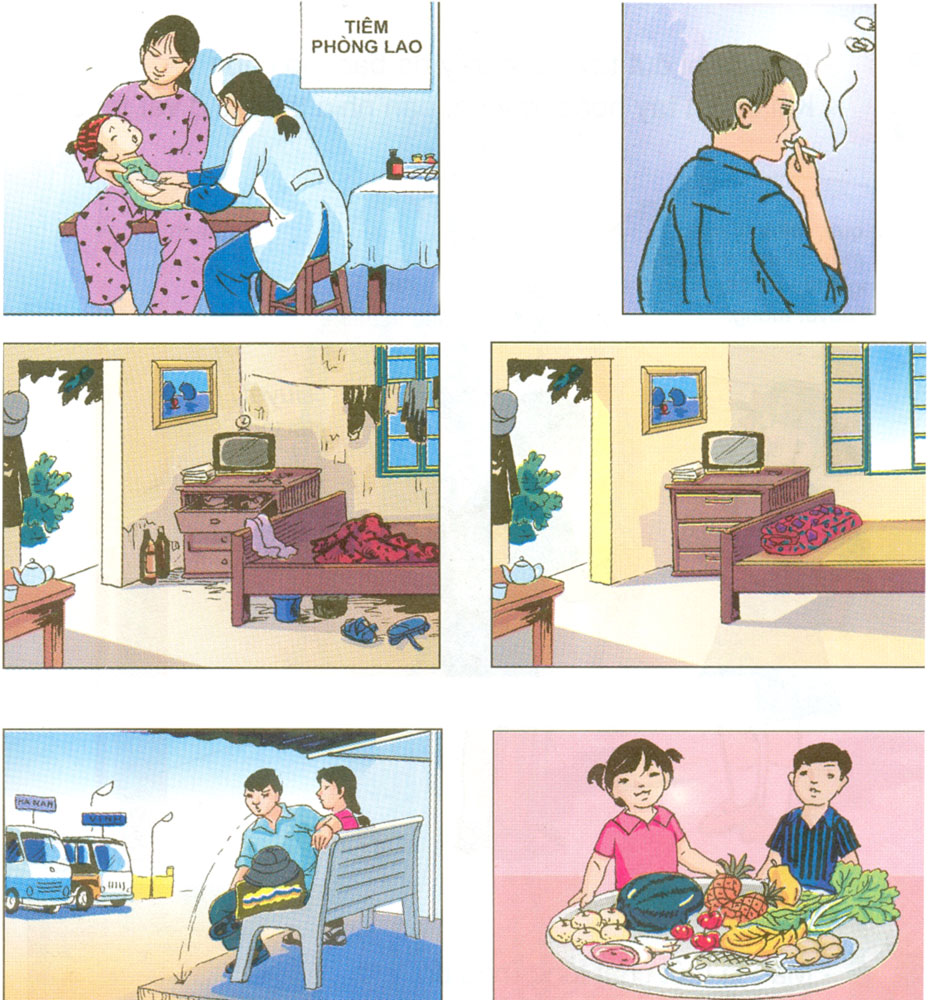 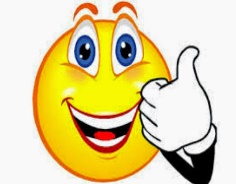 11
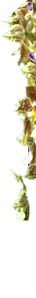 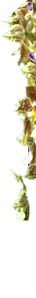 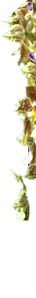 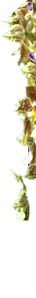 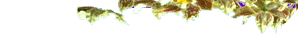 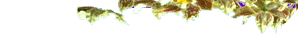 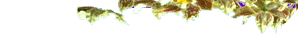 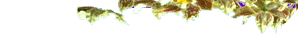 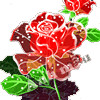 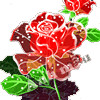 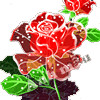 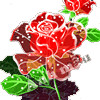 Tự nhiên và Xã hội
Bệnh lao phổi
Kết luận:
Lao là một bệnh truyền nhiễm  do một loại 
vi khuẩn gây ra.
Ngày nay đã có thuốc chữa bệnh lao và 
thuốc phòng lao.
Trẻ em được tiêm phòng lao có thể không 
bị mắc bệnh này trong suốt cuộc đời.
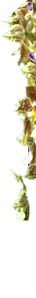 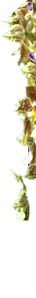 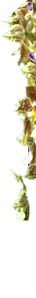 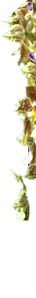 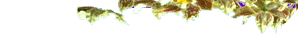 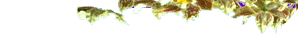 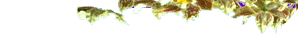 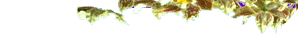 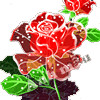 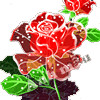 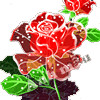 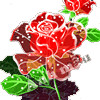 Tự nhiên và Xã hội
Bệnh lao phổi
Củng cố:
Trò chơi ô cửa bí mật
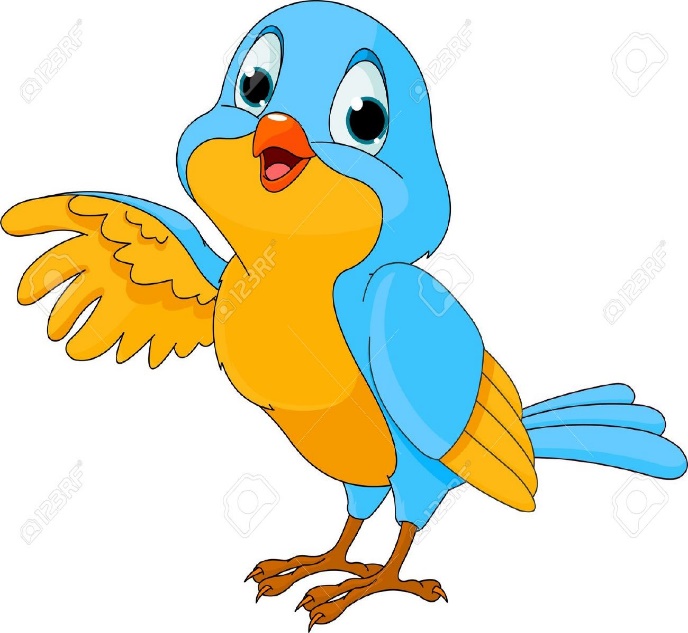 Nguyên nhân gây ra bệnh lao phổi là gì?
Mệt mỏi, ăn không ngon, gầy đi và sốt nhẹ về chiều.
2
Bệnh lao phổi có biểu hiện như thế nào?
1
Bệnh lao phổi do vi khuẩn gây ra.
Bệnh lao phổi có thể lây từ người bệnh
 sang người lành bằng con đường nào?
Bệnh lây qua đường hô hấp.
4
Bệnh lao phổi gây ra tác hại gì đối với 
sức khỏe của người bệnh và những người 
xung quanh?
+ Sức khỏe giảm sút.
+ Tốn tiền của để chữa bệnh.
+ Lây bệnh cho người khác.
3
9/17/2017
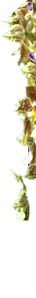 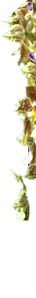 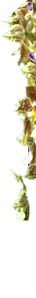 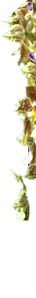 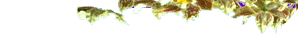 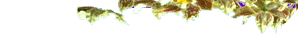 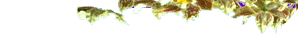 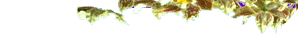 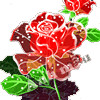 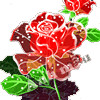 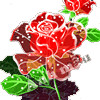 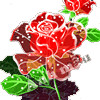 Tự nhiên và Xã hội
Bệnh lao phổi
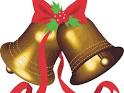 Nhận xét, dặn dò:
- HS thực hiện tốt những điều đã học để phòng tránh các bệnh lây qua đường hô hấp.
 - Chuẩn bị cho tiết học sau.